The Epistle Of James“Tests of Faith”
Practical Christian Living
Lesson Two
James 1:2-12
James 1:2-12
1
[Speaker Notes: Story of “You Really Gave it to them this time preacher”
James is full of practical and personal appllications
James is trying to help his readers live a more joyous, happier, and better Christian life. Spiritual Maturity
But is is easy for us to make applications to everyone else but ourselves’
“I wish more people were patient”
“More people should watch their tongue”
“I do all the work around here”
“Everyone else should not be so judging”
But I think a lot of this comes natural because we hear it all the time;
This will “burn fat right off you”
“This will correct your slice”; Miraculous, Revolutionary, Greatest Ever”
Do these things live up to our expectations? - NO
The fine print always says YOU HAVE TO PRACTICE
Talk is cheap, and too often we soon realize that boasts are hollow, quite far from the truth.
Christians say “Jesus is the answer” “Believe in God” “Follow me to church”
Christians make great claims but we are often guilty of belying them with our actions
Professing to trust in God and to be His people, they cling tightly to worldly values
Possessing all the right answers, they contradict the gospel with their lives.
James let’s us know very clearly, THAT WE MUST LIVE THE FAITH WE PROFESS!
The proof of our faith and how genuine it is – is a changed life.]
Who Wrote This Letter?“James - A Servant”
“doulos” (n) - a Slave (usually born a slave)
An instrument in the hands of his master
One who can not say “No” to his master
1 Cor 6:19-20 - Christ bought him
John 14:6 - Christ brought him to God

“deoo” - (n) to bind

“doulevoo” (v) - to work hard
2
James 1:1
[Speaker Notes: A Servant - “doulos” – a slave, but without the negative connotation.  It denotes the one who is deprived of his personal freedom and so becomes fully an instrument in the hands of his master.  He is one who can never say “no” to his master.
“SERVANT” implies wages
“SLAVE” – implies compulsion
“DOULOS” is neither
God and Jesus Christ, James said are both his maters
Christ bought him (1 Cor 6:19-20) – your body is a temple, you were bought with a price
Christ brought him to God (John 14:6 – no other approach to the Father)
“deoo” (noun) – to bind
A Christian should be bound to his master.  
Since we are BOUND to Christ, our conduct matters because it reflects on Him.
We sometimes like to drag Him where ever we want to go, and not follow Him where He lead as real slaves should.
Someone once said “I want God to be my Constitutional King, but I want to be the Prime Minister.”  A Constitutional King has no real authority.
“Doulevoo”  (verb) – to work and to work hard
Being bound to Christ does not mean we are inactive
Only hard working slaves can serve their master acceptably.
“doulos” – indicates one who is born a slave in contrast to “andrapodon” who is made a slave.
The bible speaks of a new birth, the old Vs new, etc…
This is one who gives himself wholly to another’s will, serving to the complete disregard of one’s own selfish interests.  - joyous, and voluntary
Neither the word “slave” or the word “servant” fully capture the idea of the Greek work doulos.
All people are servants due to CREATION, but Christians are servants due to REDEMPTION (1 Cor 6:19-20)
A slave does not have the worries that free men do;
No worrying about clothes, lodging, or food.
This is the masters concern (Matt 6:31-33)
Great men described as servants (doulos) but did so gladly;
Jeremiah (7:25) ; Amos (3:7) ; Isaiah (20:3) ; Abraham, Isaac, Jacob (Deut 9:17) ; Joshua and Caleb (Josh 1:2; Num 14:24) ; Moses (1 Kings 8:53) ; Paul (Phil 1:1) ; Peter (2 Peter 1:1)
Are you a “slave” to your Master?
You are not greater than your Master
You cannot serve two Masters
You must be a good and faithful servant.]
To Whom Did He Write?James’ Recipients
“The 12 Tribes Scattered Abroad”
James is writing to Jews who have been dispersed
James is writing to Jewish Christians scattered by persecution
James (an elder of the church) could see their conduct as people came and went from Jerusalem

“diaspora” - sowing throughout the world
“Scattering Seed”
James 1:1
3
[Speaker Notes: Who is James’ writing to”:  12 TRIBES – James is writing to the Jews (fleshly Israel) who have been scattered.  But more than that, he is writing to Jews who became Christians.
Jews would undoubtedly come from all over to visit Jerusalem.  James was an elder of the church there and could see their conduct and how it fell far short of acceptable Christian conduct.
His letter then is an instruction manual to practical , daily life as a faithful Christian and their attitudes.
“12 Tribes” frequently used in OT to refer to the nation of Israel.  Even after the Assyrian captivity.
In the NT, it came to be associated with the Christian church
Christian’s called themselves the “New Israel” (Rom 4:9, 24-26; Phil 3:3; 1 Pet 2:9-10; Gal 6:16; Rev 7:4-10)
Acts 26:7 – 12 tribes referred to Jewish race.
“scattered”  - to those living outside Palestine
“diaspora” – dia – through, and spora = sowing
After the martyrdom of Stephen (Acts 8), Jewish Christians were scattered spreading the gospel where ever they went.
Diaspora – means sowing throughout the world (Acts 8:4)
God allows persecution and hardship in the believers life always to accomplish a higher good.
Because of these hardships (diaspora) the gospel was sown throughout the world.
John 7:35 – Talks about Jews (dispersed) among the Gentiles.  Jews living outside Palestine.
1 Peter 1:1-2 – Christians (disperes), elect, obedience.
James in not writing to all Jews – only believing Jews.  Does not talk about the Deity of Christ, nor does he write to non-believing Gentiles because he does not talk about His death and becoming a Christian.
Therefore we conclude that James is writing to Christians with a Jewish background.]
Why Did He Write This Letter?
No Written Word At This Time
New Converts That Needed First Principles
They Needed Spiritual Maturity
Under Heavy Persecution, Oppression
Not easy to show patience and forbearance
Judaism Influences
Conflicts With Jewish brethren
James 1:1
4
“James” Is Needed Today
Hypocrisy
Listening And Not Doing
Improper Use Of Riches
Respecter Of Persons
Ruling God Out Of Our Plans
Worldliness
Half-Hearted Prayer Life
Inconsistency
Not Helping Others
5
James 1:1
[Speaker Notes: These sins are still with us today – So James Is Still Needed Today!

E.  James’ epistle is called the “Epistle of Common Sense”
James encourages us to be faithful.
James is full of practical lessons in Christian living.
It is a wonderful demonstration of the fact that the principles of Christ, properly applied, will adequately meet the needs of every generation.
It is needed today just as much as it was 2000 years ago.
All the sins condemned by James are still with us today;

COMMON SENSE
James does not allow us to stay at the accademic or theoretical level
James’s Christianity is not practiced in academics – not in the comfort or your private study with a book tour
God is not impressed with the skeptic (1:6-8)
There is a wisdom that cannot be obtained apart from God
James gets down to the nitty-gritty, get your hands dirty Christianity
James removes all human (politically correct) excuses for evil and why we do bad things
Scholars don’t like to hear that lip professing don’t do much
A faith that works upsets the Calvinist who want their salvation locked in.
This letter was written to those who say the right things, but fail in practice
James does not give them much comfort, but they would gain much profit]
What is “FAITH”?
FAITH (pistis)

Trust, Confidence – in an active sense
2 Tim 1:12 – Paul trusted in the Lord
Hebrews 11:8-10 – Abraham trusted in the Lord
Hebrews 11:1 – Evidence of  things not seen

Commitment of One’s Life
John 1:12-13 –The right to become children of God

Obedience
Hebrews 11:1 – By Faith Abel, Enoch, Noah, Abraham
Hebrews 3:16-18 – “disobedient” and “unbelief” are equal terms
James 1:1
6
SAVING FAITH
Faith Obeys the Word
Faith Removes Discrimination
Faith Proves Itself By Works
Faith Controls The Tongue
Faith Produces Wisdom
Faith Produces Humility
Faith Produces Dependence on God
James 1:1
7
[Speaker Notes: SURVEY OF JAMES
 A.  James develops the theme of the Characteristics of TRUE FAITH.
The purpose of this letter is to challenge his readers (believers) to examine the quality of their daily lives in terms of attitude and actions.

James gives us the Characteristics of Saving Faith.

1.  With reference to our attitude toward these trials and temptation, these are the characteristics of faith;
Faith obeys the Word.
Faith removes discrimination.
Faith proves itself by works.
Faith controls the tongue.
Faith produces humility.
Faith produces dependence on God

2.  If your faith does not have these characteristics, then it is not a saving faith!]
JAMES CHAPTER 1
VERSES 1-12 - TRIALS
Attitude - Striking Paradox - Joy in Trials?
Advantage - What do they produce?
Assistance - If we endure trails, what will we receive?
VERSES 13-18 - TEMPTATIONS
Source - Where do temptations come from?
Steps - Who is to blame for these temptations
Solution - What then does God give us?
What is the greatest gift we’ve been given?
VERSES 19-27 - RESPONSE
Reception - What should we be quick to hear? Why (Vs 21)?
Respond - Is just hearing God’s word enough?  What is the mirror?
Resignation - Are we under law today?  If so which one?
Resolve - What is Pure and Undefiled Religion?
James 1:2-12
8
[Speaker Notes: 1:2-12 – TRIALS
Attitude in Trials
Advantage in Trials
Assistance in Trials

1:13-18
Source of Temptations – From our own desires
Steps in Temptations – Lust, Enticed, Conception = Sin = Death
Solution for Temptations – Word of Truth.  God gives only good and perfect

1:19-27 (key to how we respond to trials and resist temptations
Reception of the Word
Respond to the Word
Resignation to the Word]
James 1:2-12Commands That Lead To Patience
COUNT – A Joyful Attitude (1:2)
Count it all joy when you fall in to various trials.

KNOW – An Understanding Mind (1:3)
Faith is Always Tested
Testing Works For us, Not Against Us.
Trials Rightly Used Help Us To Mature (Patience)

LET – Surrender Our Will (1:4; 9-11)

ASK – Believe and Trust in God (1:5-8)
9
James 1:2-12
[Speaker Notes: COUNT
We should expect trials (God says “WHEN” not “IF” (John 16:33; Acts 14:22)
We are God’s “Scattered” people, we are not “Sheltered” people
Some trials come because we are human, others come because we are Christians.
Count – A financial term meaning “Evaluate”
Re-evaluate your priorities and what is really important to you
Heb 12:2 – Christ endured the cross with joy.
Job 23:10 – He knows the way I take, He has tried me, I will come out gold
KNOW
Faith is always tested – God Tested Abraham, He does this to bring out the best in us.
Testing works for us, not against us – 
Trying – approval, like gold ore
Rom 8:28 – God causes all things to work out for our good
2 Cor 4:17 – Our light and momentary affliction.
Testing helps us to mature (Patience) – The ability to keep going when things are tough
Patience and Belief go hand in hand together.
Rom 5:3-4 – Tribulation works patience, experience, and hope
Heb 6:12 – Be…followers of then thru faith and patience inherit the promises
Heb 10:36 – You have need of patience, do the will of God, and receive promise.
Isa 28:16 – He that believes shall not make haste.
Trials build patience – we must go through trials to get this blessing.
LET
It is our choice our free-will that determines how we come through trials
God’s goal for us is maturity, perfection, completeness, a finished product
Eph 6:6 – Doing the will of God from the heart
Jonah – He tried to resist God and was chastened, and then believed.
Why not pray for Deliverance, or strength? – We need wisdom so that we don’t waste these opportunities God gives us to mature.
ASK – Wisdom helps us understand how to use these circumstances for our good and God’s glory
Must ask in faith without doubting (Peter sank in the water because of doubt (Matt 14:22-23)
Many live life like a cork floating on water – Up one minute and Down the next.
Eph 4:14 – Not tossed to and fro
Vs 12 says “Blessed is the  man that endures”.  James begins and ends with JOY!!!
All this happens because God LOVES US!!!]
ATTITUDE “IN” TRIALS (2)
COUNT IT - Think Forward, To Deem, Consider, Regard, Place Value on, To Lead The Way, To Go Before, Evaluate

ALL JOY  “CHARA” - Complete Joy, In Every Circumstance Lead The Way.  Delighted, Pleased With Something, Not Partial.
Hebrews 12:2 - “Jesus…the joy that was set before Him endured the cross.”

TRIALS - A Putting to the Test, Proving, Proof
These Are External Forces That “Try” us

FALL INTO -  To Fall Into, Or Among

VARIOUS - Multicolored, different trails based on your circumstances.
James 1:2 Count it all joy, my brothers, when you meet trials of various kinds
10
James 1:2-12
[Speaker Notes: JOY - James begins with “pasa” meaning ALL, ENTIRELY, AND COMPLETELY.  It must agree with the noun following it (JOY) – Meaning the totality of all things
We should not divide our experiences in to pleasant and unpleasant things
1 Peter 1:6-8 – rejoice even though you have been grieved – to test your faith.
JOY (chara) means delighted, pleased with something
James does NOT say to be joyous “FOR” trials, but “IN” trials.
The JOY comes after the victory is won.
We should not look at life and say “How do I keep from falling into various trials?”, but rather “How can I overcome these trials when I fall in to them?”
COUNT IT (heegeesasthe) – an internal attitude to think forward.  Consider, regard, to place value on, deem it.  Present Indicative Tense – To lead the way, to go before
Psa 30:5 – weeping endures for a night, but joy comes by morning.
The sun seems to bring relief
Matt 5:11-12 – Your reward is in heaven.
Heb 12:2 – “Jesus … the joy was set before Him endured the cross.
Was the cross joyful? – Jesus was able to get through the trial by looking forward (counting on it!)
TRIALS (peirasmos) – a putting to the test, proving, proof, attempt, experience
These are not temptations (vs 13ff), these are external forces upon us.  
Trials give us experience
FALL INTO (peripeseete) – to fall around, to fall upon, to fall aside
We can not avoid them, that is why James uses the adverb “when” and not “if”
Matt 10:22-23 – hated by all, but he who endures will be saved
John 16:33 – In me you have peace, in the world you have tribulation
2 Tim 3:12 – If you desire to live godly, you will suffer persecution
VARIOUS TRIALS – multicolored, meaning the different trials we are faced with.
Just when you think you have had it bad, just look around you and I promise someone has it worse.
Place in the Hudson River where it looks like you will wreck against the rocks, but all of a sudden, as you enter the shadow of a mountain, an opening appears and you pass in to a grand and beautiful bay.]
James 1:3 for you know that the testing of your faith produces steadfastness.
ADVANTAGE OF TRIALS (3)
Knowing – (ginkooskontes)
Knowledge gained from personal experience.

TESTING – Proving, As metal is purified by fire
1 Peter 1:6-7; 4:12)

FAITH
Trust, Confidence – In an Active Sense (1 Tim 1:12; Heb 11:1; 8-10)
Commitment of One’s Life (John 1:12-13)
Obedience (Heb 3:16-18)

PRODUCES / WORKETH – To Work Out, Accomplish, Goal
Phil 2:12 – Work out your salvation

PATIENCE – To Stay, Abide Under, Stand Fast
Col 1:11 – …for all patience and longsuffering with joy
11
James 1:2-12
[Speaker Notes: KNOWING (ginooskontes) – recognizing, discernment, distinguishing, understanding, knowledge gains from personal experience.
If you read a book on baseball, it wouldn’t mean you could play the game well – you don’t have any “ginosko” – no experience.
The same is true with your faith – You must get some “ginosko” in you.
The present active participle –  to continue to find out, continue in “knowing”
But we still ask “why”, James is about to tell us why.
TESTING / PROVING (dokimion) – metals put to the test to see if they are real
The crucible through which ore is made to pass so that the heat can separate the genuine ore from the dross (waste or scum that floats to the top)
Our faith must be tested to make sure it is the real thing. (1 Pet 1:6-7; 4:12)
Mal 3:3 – I will sit as a refiner and purifier of silver… so that they might offer to the Lord and offering of righteousness.
Silversmith must constantly watch the silver or it will be ruined.  The silversmith knows the exact time that the silver is done – When I can see my image in the silver
God’s goal for us is that we become Spiritually mature
More Like You Jesus, More Like You
PRODUCES  - to bring about
If you endure, the trial will not leave you empty, but will bring about a pure, perfect, complete, lacking nothing, wisdom seeking, humble, faith.
PATIENCE – (hupomonen) denotes perseverance, steadfastness that do not falter under suffering.  It is made up of two words (hupo) UNDER, and (menoo) – to stay, abide.
The blacksmith holds the iron in the fire to make it pliable and useful,  God permits trials to mold us, acquire pliability and patience.
If we are never in the fire, we become stiff and useless.
Col 1:11 – strengthen with all might, for all patience and longsuffering with joy
WORKETH (katergazetai) – More than work or toil, it means to work out, to achieve, to accomplish, it carries with it the idea of a goal.
Phil 2:12 – work out your own salvation
The more a tree is blown by the wind, the deeper its roots grow.
Rom 5:3 – tribulation produces perseverance]
ADVANTAGE OF TRIALS (4)
LET – Our choice
Don’t Waist These Opportunities That God Gives To Help Us Grow.
PERFECT WORK (teleion) – to reach the end, fulfillment, to bring something to its successful completion
To Reach Your Goal (telos).  Not Perfectionism
Patience enables us to bear all trials of life, and make profitable use of them, till that great day of reaching our heavenly goal!
BE PERFECT – Must must become Mature
The “GOAL” is not everything.  There is Joy to be had on the way
Complete, Lacking Nothing – Whole, Complete, All its Parts, Lot, Assigned, Inheritance
LET the Trials Come – I Will Not LET Them Rob Me Of My Inheritance
TESTING OF YOUR FAITH PRODUCES;
Patience (Vs 3) - Steadfastness, not faltering
Perfection (Vs 4) - Fulfillment, Goal, End
Complete (Vs 4) - All its parts, Not Deficient
Lacking Nothing (Vs 4) - Nothing Left Behind
Seek Wisdom (Vs 5) - Trust In God
Pure Faith (Vs 6) - Tested, No Impurities
Humility (Vs 10) - Understand Your Position
Crown of Life (Vs 12) - The Goal with Endurance
James 1:4 And let patience (steadfastness) have its full effect (perfect work), that you may be perfect and complete, lacking in nothing.
James 1:2-12
12
[Speaker Notes: LET – it should be allowed, it should not be interrupted.  Let it keep having
There are not 10 easy steps to a mature faith
PERFECT (teleioi) fulfillment, goal, end, bringing something to a successful completion
Rev 2:10 – by faithful and I will give you a crown of life
Heb 2:8-10 – Christ was made perfect by completing the mission through his death
This term is used of animals that are full grown, and of students who have graduated and are ready to practice (surgeon who finished school and internship is now mature in preparation.
How would you feel if you had children who never grew up? School of hard knocks.
WORK (ergon) – indicates that endurance should be active and not passive.  This is a different word for work than in verse 3 (katergazetai)
Christ wants us to develop the capacity to carry a load without permitting the load to depress him, but rather to help him reach his goals.
Different boats carry different kinds of loads (rowboat, sailboat, Steam Boat)
An empty ship is dreaded by the crew because it will be tossed about like a cork on the sea – it has no weight to keep it steady.  A full ship will cut through the waves.
COMPLETE or ENTIRE (holokleroi) – all its parts, allotted, as a puzzle is complete, nothing is missing.  Holo = whole, +  kleros =  a lot of allotment
In ancient times this word referred to the heir who was about to receive his full inheritance
LACKING NOTHING (holokleeros) – nothing deficient, one who possesses all the attributes of Christian character.]
WHY DO TRIALS COME?
2 CORINTHIANS 1:4 - That we can comfort Others

2 CORINTHIANS 1:7 That You Can Partake Of His Comfort

2 CORINTHIANS 1:9-That we might trust in God and not ourselves

2 CORINTHIANS 1:11 - That God will receive the glory
James 1:2-12
13
ASSISTANCE FOR TRIALS (5-8)
We Must Ask God – No other Source (vs 5)
Shows our dependence on God (Poor in Spirit)
We Must Ask God For Wisdom (vs 5)
That Which Will Help Us View Trials With “All Joy”
We Must Ask God “In Faith” (vs 6)
A Firm Reliance, Trust, Dependence on God
Coupled With A Willingness To Obey
We Must Ask God “Without Doubting” (vs 6)
Divided In One’s Mind, An Inner Battle
Tossed (rhipis) – bellows, to fan the flame
God Gives Liberally (vs 5)
God Will Give Without Reproach
“Haploos” – (1) to Spread Out (2) Singly, (3) Naturally
James 1:5-8 If any of you lacks wisdom, let him ask God, who gives generously to all without reproach, and it will be given him. (6) But let him ask in faith, with no doubting, for the one who doubts is like a wave of the sea that is driven and tossed by the wind. 
(7) For that person must not suppose that he will receive anything from the Lord; (8) he is a double-minded man, unstable in all his ways.
14
James 1:2-12
[Speaker Notes: This verse begins with “de” meaning “but”
Verses 1-4 told us to face our trials with joy because they will product patience, maturity, perfection, etc…
But we can’t do it by ourselves (a Mason must have brink and mortar, the right equipment to do his job) so must the Christian have the right equipment
QUESTION – How do I look at trials with Joy?  Answer – Ask God for wisdom.
WISDOM (sophias) true knowledge in a practical way.  Skilled in the arts, science, human affairs, shrewdness, and the proper use of knowledge
But we must constantly ask God for this – don’t wait until you are swallowed up with trials to turn to God (He is not an emergency God)
If you leave the house without your wallet – when will you notice that you don’t have it?  When you need it.
Prov 9:10–Fear of the Lord is the beginning of wisdom, knowledge of Him is Understanding
Eccl 7:12 – wisdom gives life to those that have it.
Luke 6:40 – everyone who is perfectly trained will be like his teacher.
ASK OF GOD – This is where this wisdom is found
Matt 7:7-11 – Ask, Knock, Seek
Heb 4:16 – come boldly to the throne of grace.
WHO GIVES TO ALL LIBERALLY – Gives (in the Greek, is associated with the previous noun – God.  So Liberal giving is an attribute of God.  
He gives with a single heart, freely, purely, w/o resentment, reluctance, or bitterness
UPBRAIDETH NOT (oneidize) – reproach, revile, God will not do this to us.
When someone continues to ask us for something, we get irritated, but not God
IT SHALL BE GIVEN – Ps 84:11 – no good thing will He withhold
In context he is talking about wisdom to deal with trials – God will not keep this from us]
EXAMPLES OF TRIALS (9-11)
The “Lowly” Brother
“tapeinos” - Meaning – Does not rise far above the ground
Glory in his exaltation (You are high, when you are low)
“My brethren, count it all joy when you fall into various trials…moreover, let the brother of low degree rejoice in his exaltation.”
The “Rich” Brother
In his humiliation
Wealth Does Not Last (circumstances change). They come and go.
Where is your trust
When you are brought low - rejoice.
James 1:9-11-Let the lowly brother boast in his exaltation, and the rich in his humiliation, because like a flower of the grass he will pass away. For the sun rises with its scorching heat and withers the grass; its flower falls, and its beauty perishes. So also will the rich man fade away in the midst of his pursuits.
15
James 1:2-12
[Speaker Notes: This probably refers to the rich Christian and not the rich non-Christian.
Difficult to understand (verses 9-11).  They could be talking bout the source of temptations or trials, OR these verses could be discussing the gains and losses of material things and the trials associated with that gain or loss.
IF POOR – there are trials and temptations of the destitute
Murmuring, complaining, and envy
IF RICH – There are common temptations associated with this
Covetousness, miser, or the suffering of the loss of these things.
The verse also begins with “de” meaning :but” or “moreover” which links it to verse 2 (everything else is parenthetical)
Trials, along with patience, joy, perfection, maturity, also cause you to be humble
Trials have a way of leveling the playing field.
THE LOWLY BROTHER IS RICH (IN LOW DEGREE) (tapeimos) – the one who does not rise far from the ground.  One of humble circumstances.
It was not unusual for Christians to lose everything
Circumstances of life are always trying to knock a Christian down – JAMES TELLS US THIS CAN’T BE DONE – You are High When You Are Low.
Eph 3:8 – The unsearchable riches of Christ.
GLORY (kachasthoo) – literally means to boast, to profess loudly something that you are proud of.  But his is not vain glory, but proper glory – rejoicing.
BUT THE RICH – the natural thing is to be proud of your possessions.  The rich should not boast of his stuff, but of his position in Christ
Luke 12:15 – Life is not measured by possessions
1 Tim 6:17-19 – those that are rich do not be haughty.
FLOWER (expepses) metaphoric meaning – height, highest pitch, zenith, 
Your riches have reached their highest pitch, they can take you no further.
PASS AWAY (10) – They don’t last (Wild Flower of Texas)
Mark 8:36 – what do you get if you gain the whole world and lose your soul?
Luke 12:20 – tonight your soul is required of thee.]
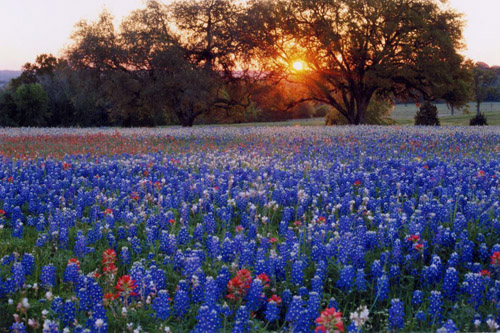 FLOWER FADES
Flower - Height, Highest Pitch, Zenith
GRASS (chortos) – a feeding place, a pasture
The grass has grown so high that it buds into Flowers.
No one has fed on it, no one has enjoyed this rich, wonderful pasture
Your Riches have taken you as high as they can but can go no further
Mark 8:36 – what do you get if you gain the whole world and lost your own soul?
Luke 12:20 – tonight, your soul is required of you

The Christian CAN NOT be Knocked Down!
James 1:2-12
16
“To Those That Love God” (12)
BLESSED – A Pronouncement By God
If You Endure
Patience (verb) – An Abiding Under, Determination
Difficulties of life prove faith
They produce Spiritual Maturity
Enable Us To Have Inner Peace
Crown Of Life
Eternal Life and / or “Abundant Life”
“Crown” In Conditional – To “THOSE THAT LOVE GOD
James 1:12 Blessed is the man who remains steadfast under trial, for when he has stood the test he will receive the crown of life, which God has promised to those who love him.
James 1:2-12
17
[Speaker Notes: APPROVED (dokimioin) – the idea of metal being tested and being verified as pure
1 Peter 1:5-9 – genuiness of your faith
1 John 5:4-5 – Overcome the world.
BLESSED (markarios) – happy, this is a pronouncement by God – This person is Blessed!
Psa 1:1 – blessed is the man
This says that I am blessed here and now, I have a peaceful state of mind
HOW DOES THE WORLD SAY WE GET HAPPINESS?
ENDURES  - the verb form of patience (hupomonee) A bearing under courageously
We can not run from these trials, they will not be so great to crush us.
HATH BEEN APPROVED – (dokimos genomenos) – having become approved, “stood the test” describes the successful testing of precious metals and coins.  This approval comes after and not before trials.
I am able to count trials as joyous when I look beyond the moment and endure.
Verse 3 told us about “proving”, by enduring – my faith has the dross cleaned away
CROWN OF LIFE
Could be Life, here and now.  Life in its fullness, in its completeness
Or the Crown of Life could be our future home in heaven
John 10:10 – abundant life
TO THOSE THAT LOVE HIM (literal Greek “To those that loving Him” – ongoing, never ending, no matter the circumstances of life)
Rom 8:28 – to those that love Him
1 John 4:19 – Love Him because He first loved us.
1 Cor 2:5 – God has prepared for those that love Him.
1 John 2:4 – If you say you love Him but don’t obey him you are a liar
1 Peter 1:6-9 – You love Him…receive salvation1]
CHAIN OF THOUGHT
Trial + 
Endurance + 
Perfection + 
Complete + 
Lacking Nothing + 
Wisdom + 
Pure Faith +
Humility =
CROWN OF LIFE
James 1:2-12
18
ADVANTAGE OF TRIALS
TESTING OF YOUR FAITH PRODUCES;
Patience (Vs 3) - Steadfastness, not faltering
Perfection (Vs 4) - Fulfillment, Goal, End
Complete (Vs 4) - All its parts, Not Deficient
Lacking Nothing (Vs 4) - Nothing Left Behind
Seek Wisdom (Vs 5) - Trust In God
Pure Faith (Vs 6) - Tested, No Impurities
Humility (Vs 10) - Understand Your Position
Crown of Life (Vs 12) - The Goal with Endurance
James 1:13-18
19
[Speaker Notes: PERFECT (teleioi) fulfillment, goal, end, bringing something to a successful completion
Rev 2:10 – by faithful and I will give you a crown of life
Heb 2:8-10 – Christ was made perfect by completing the mission through his death
This term is used of animals that are full grown, and of students who have graduated and are ready to practice (surgeon who finished school and internship is now mature in preparation.
How would you feel if you had children who never grew up? School of hard knocks.
WORK (ergon) – indicates that endurance should be active and not passive.  This is a different word for work than in verse 3 (katergazetai)
Christ wants us to develop the capacity to carry a load without permitting the load to depress him, but rather to help him reach his goals.
Different boats carry different kinds of loads (rowboat, sailboat, Steam Boat)
An empty ship is dreaded by the crew because it will be tossed about like a cork on the sea – it has no weight to keep it steady.  A full ship will cut through the waves.
COMPLETE or ENTIRE (holokleroi) – all its parts, allotted, as a puzzle is complete, nothing is missing.  Holo = whole, +  kleros =  a lot of allotment
In ancient times this word referred to the heir who was about to receive his full inheritance
LACKING NOTHING (holokleeros) – nothing deficient, one who possesses all the attributes of Christian character.
WISDOM (sophias) true knowledge in a practical way.  Skilled in the arts, science, human affairs, shrewdness, and the proper use of knowledge
But we must constantly ask God for this – don’t wait until you are swallowed up with trials to turn to God (He is not an emergency God)
If you leave the house without your wallet – when will you notice that you don’t have it?  When you need it.
Prov 9:10–Fear of the Lord is the beginning of wisdom, knowledge of Him is Understanding
Eccl 7:12 – wisdom gives life to those that have it.
Luke 6:40 – everyone who is perfectly trained will be like his teacher.

APPROVED (dokimioin) – the idea of metal being tested and being verified as pure
1 Peter 1:5-9 – genuiness of your faith
1 John 5:4-5 – Overcome the world.
BLESSED (markarios) – happy, this is a pronouncement by God – This person is Blessed!
Psa 1:1 – blessed is the man
This says that I am blessed here and now, I have a peaceful state of mind
HOW DOES THE WORLD SAY WE GET HAPPINESS?
ENDURES  - the verb form of patience (hupomonee) A bearing under courageously
We can not run from these trials, they will not be so great to crush us.
HATH BEEN APPROVED – (dokimos genomenos) – having become approved, “stood the test” describes the successful testing of precious metals and coins.  This approval comes after and not before trials.
I am able to count trials as joyous when I look beyond the moment and endure.
Verse 3 told us about “proving”, by enduring – my faith has the dross cleaned away
CROWN OF LIFE
Could be Life, here and now.  Life in its fullness, in its completeness
Or the Crown of Life could be our future home in heaven
John 10:10 – abundant life]
James 1:2-12Commands That Lead To Patience
COUNT – A Joyful Attitude (1:2)
Count it all joy when you fall in to various trials.
KNOW – An Understanding Mind (1:3)
Faith is Always Tested
Testing Works For us, Not Against Us.
Trials Rightly Used Help Us To Mature (Patience)
LET – Surrender Our Will (1:4; 9-11)
ASK – Believe and Trust in God (1:5-8)
James 1:2-12
20
[Speaker Notes: COUNT
We should expect trials (God says “WHEN” not “IF” (John 16:33; Acts 14:22)
We are God’s “Scattered” people, we are not “Sheltered” people
Some trials come because we are human, others come because we are Christians.
Count – A financial term meaning “Evaluate”
Re-evaluate your priorities and what is really important to you
Heb 12:2 – Christ endured the cross with joy.
Job 23:10 – He knows the way I take, He has tried me, I will come out gold
KNOW
Faith is always tested – God Tested Abraham, He does this to bring out the best in us.
Testing works for us, not against us – 
Trying – approval, like gold ore
Rom 8:28 – God causes all things to work out for our good
2 Cor 4:17 – Our light and momentary affliction.
Testing helps us to mature (Patience) – The ability to keep going when things are tough
Patience and Belief go hand in hand together.
Rom 5:3-4 – Tribulation works patience, experience, and hope
Heb 6:12 – Be…followers of then thru faith and patience inherit the promises
Heb 10:36 – You have need of patience, do the will of God, and receive promise.
Isa 28:16 – He that believes shall not make haste.
Trials build patience – we must go through trials to get this blessing.
LET
It is our choice our free-will that determines how we come through trials
God’s goal for us is maturity, perfection, completeness, a finished product
Eph 6:6 – Doing the will of God from the heart
Jonah – He tried to resist God and was chastened, and then believed.
Why not pray for Deliverance, or strength? – We need wisdom so that we don’t waste these opportunities God gives us to mature.
ASK – Wisdom helps us understand how to use these circumstances for our good and God’s glory
Must ask in faith without doubting (Peter sank in the water because of doubt (Matt 14:22-23)
Many live life like a cork floating on water – Up one minute and Down the next.
Eph 4:14 – Not tossed to and fro
Vs 12 says “Blessed is the  man that endures”.  James begins and ends with JOY!!!
All this happens because God LOVES US!!!]
Chapter One Review (1:2-12)
How Should I View Trials?
With Joy - Ability to look beyond.
Why Should I View My Trials With Joy?
Patience, Perfection, Pure Faith, Humility, Crown
How Can I View My Trials With Joy?
Ask God for Wisdom
What Is God NOT the Source Of?
Temptations
We Are Responsible - Our Own Desires
What Is God The Source Of?
Every Good and Perfect Gift
He Brought Us Forth by His Word = First Fruits.
James 1:2-12
21
JAMES CHAPTER 1
VERSES 1-12 - TRIALS
Attitude - Striking Paradox - Joy in Trials?
Advantage - What do they produce?
Assistance - If we endure trails, what will we receive?
VERSES 13-18 - TEMPTATIONS
Source - Where do temptations come from?
Steps - Who is to blame for these temptations
Solution - What then does God give us?
What is the greatest gift we’ve been given?
VERSES 19-27 - RESPONSE
Reception - What should we be quick to hear? Why (Vs 21)?
Respond - Is just hearing God’s word enough?  What is the mirror?
Resignation - Are we under law today?  If so which one?
Resolve - What is Pure and Undefiled Religion?
James 1:2-12
22
[Speaker Notes: 1:2-12 – TRIALS
Attitude in Trials
Advantage in Trials
Assistance in Trials

1:13-18
Source of Temptations – From our own desires
Steps in Temptations – Lust, Enticed, Conception = Sin = Death
Solution for Temptations – Word of Truth.  God gives only good and perfect

1:19-27 (key to how we respond to trials and resist temptations
Reception of the Word
Respond to the Word
Resignation to the Word]